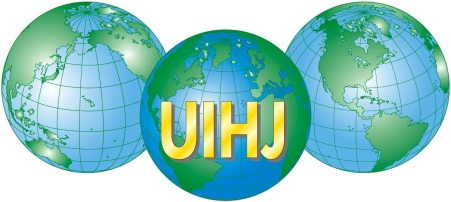 Rôle de l’huissier de justice dans l’Union européenne
Natalie FRICERO
Professeur à l’Université de Nice
Membre du Conseil scientifique de l’UIHJ
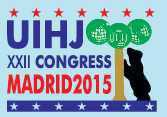 Rôle de l’huissier dans l’Union européenne
L’Union européenne a deux objectifs : 
le développement économique et technologique :  un marché unique dans lequel est assurée la liberté de circulation des biens, des services et des personnes, sans aucune discrimination 
le développement des droits de l’Homme (espace de sécurité, de liberté et de justice, protection des données personnelles) et des droits sociaux (protection sociale, lutte contre l’exclusion, protection de la santé humaine).
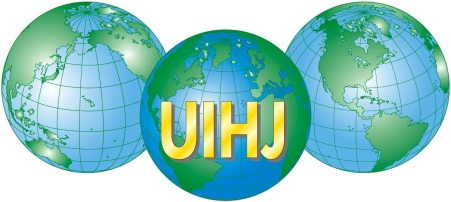 Rôle de l’huissier dans l’Union européenne
L’huissier de justice garantit la sécurité juridique et améliore l’information des personnes 
Exemple : l’huissier de justice respecte les standards européens, les normes minimales du règlement (CE) n° 1393/2007 du 13 novembre 2007 sur la notification et la signification des actes judiciaires dans l’Union européenne.
Deux rapports sur le règlement insistent sur l’importance de l’huissier de justice
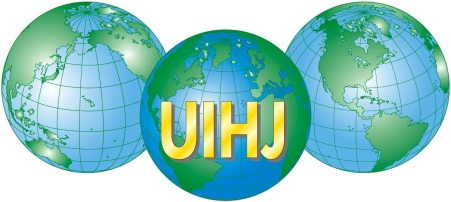 Rôle de l’huissier dans l’Union européenne
L’huissier de justice facilite la libre circulation des actes et documents juridiques en permettant une transmission rapide et simple des actes entre les différents Etats. 
Il contribue à la modernisation des procédures d’exécution en utilisant les nouvelles technologies
Exemple : Règlement (UE) n° 655/2014 du 15 mai 2014 portant création d’une procédure d’ordonnance européenne de saisie conservatoire des comptes bancaires, destinée à faciliter le recouvrement transfrontière de créances en matière civile et commerciale prévoit afin d’assurer une exécution rapide, une transmission de l’ordonnance à l’autorité compétente de l’État d’exécution par tous moyens appropriés (art. 29).
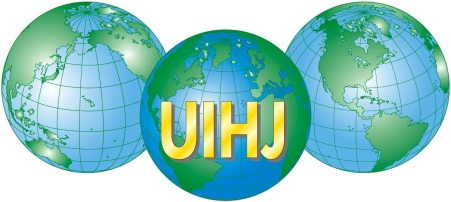 Rôle de l’huissier dans l’Union européenne
L’huissier de justice assure le respect de ce que des « normes minimales » imposées pour la libre circulation des titres exécutoires. 
Exemple : l’injonction de payer européenne (règlement 1896/2006 du 12 décembre 2006). Pour qu’une injonction de payer puisse être exécutée dans un autre Etat,  le débiteur doit être dûment informé par une notification ou signification valable qui respecte les normes minimales garantissant une information effective. Cour de justice de l’Union européenne, 4 septembre 2014, affaire Eco cosmetics GmbH and CO contre Virginie Laetitia Barbara Dupuy, aff. C-119/13 et C-120-3.
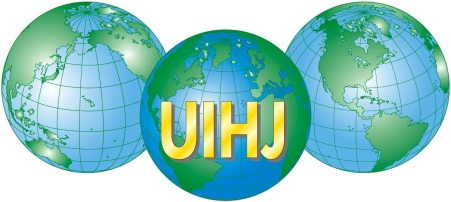 Rôle de l’huissier dans l’Union européenne
L’huissier de justice est un acteur essentiel de l’exécution effective des jugements
Exemple :  Règlement n° 1215/2012 du 12 décembre 2012 sur la reconnaissance et l’exécution des jugements en matière civile et commerciale supprime la procédure d’exequatur  (depuis le 10 janvier 2015). Le jugement circule sans aucun contrôle, il est directement exécuté par l’huissier de justice compétent. 
Par sa formation, sa déontologie, sa compétence, il réalise une exécution en respectant les droits fondamentaux du débiteur.
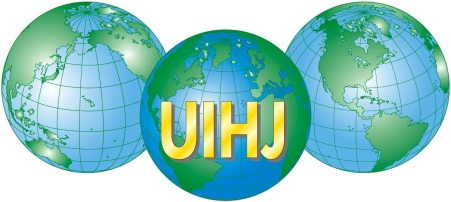 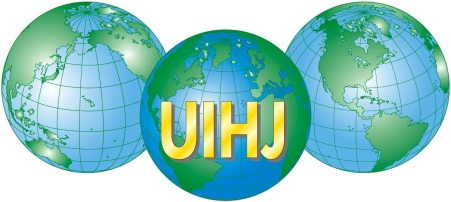 Thank you - Merci
Natalie FRICERO
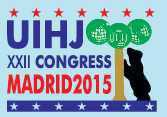